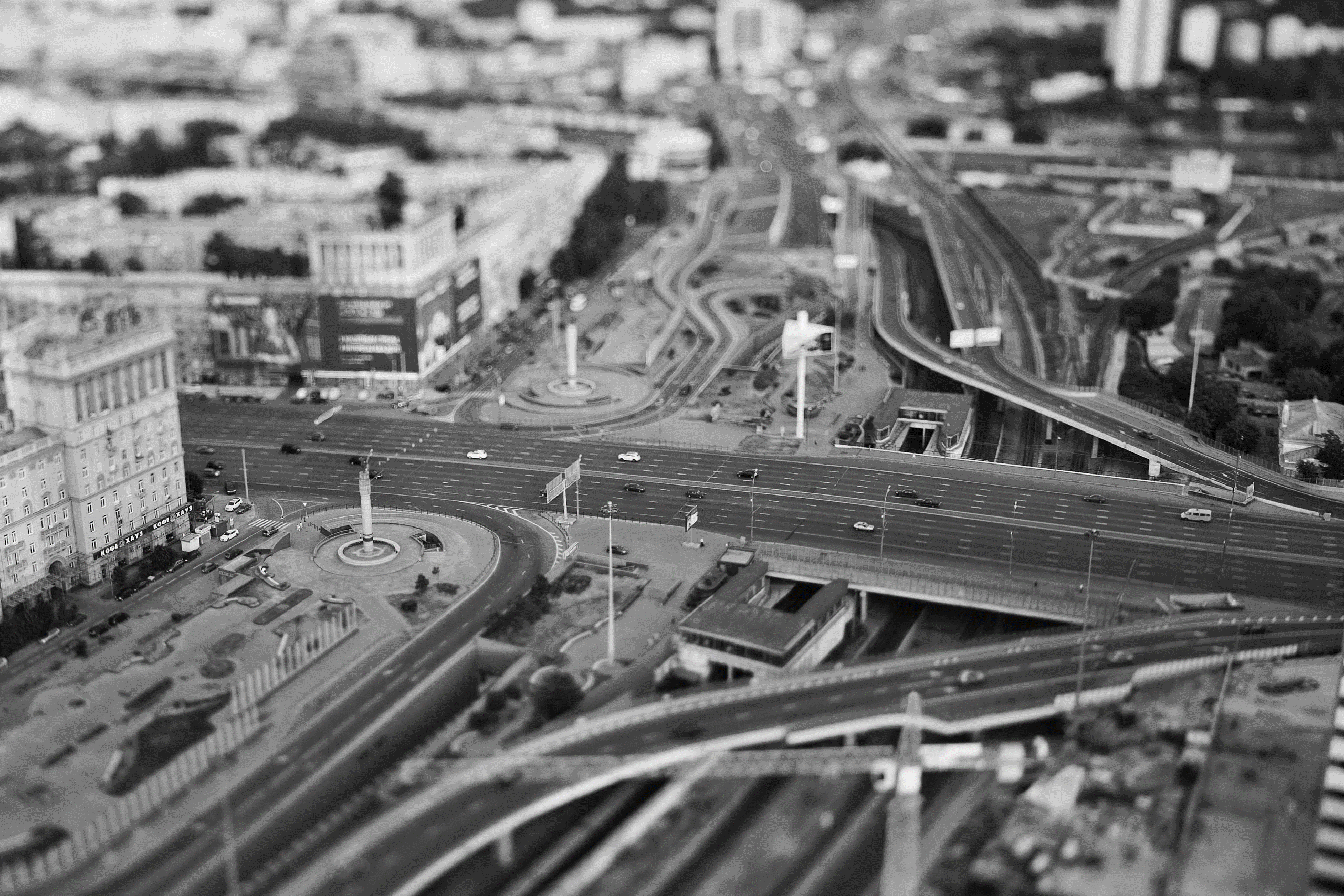 The ways of interaction between the state and private partners influence economic development
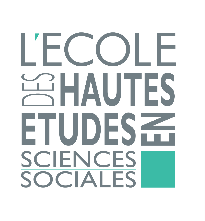 LV Session of the Russian-French Seminar on Monetary and Financial Problems
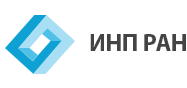 By Leonov Ilia 09/2018
Actual ways of financing infrastructure projects
protection of interests of public partner
Concession agreements

Municipal bonds (Infrastructure mortgage)

Tax Increment Financing (TIF)
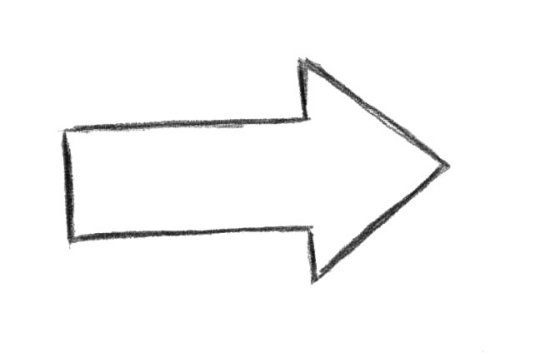 private partner
2
Concession agreements
Work well in industries with a high level of competition such as airports
Used frequently in industries associated with the possibility of fees for use. Power/Water supply, toll roads, etc.
Unequal relations. Highly protected interests of a state partner
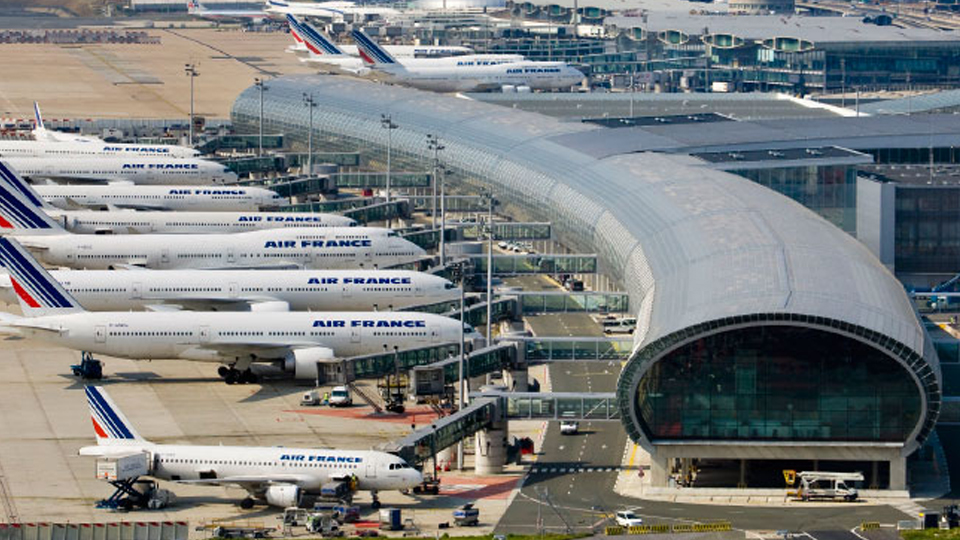 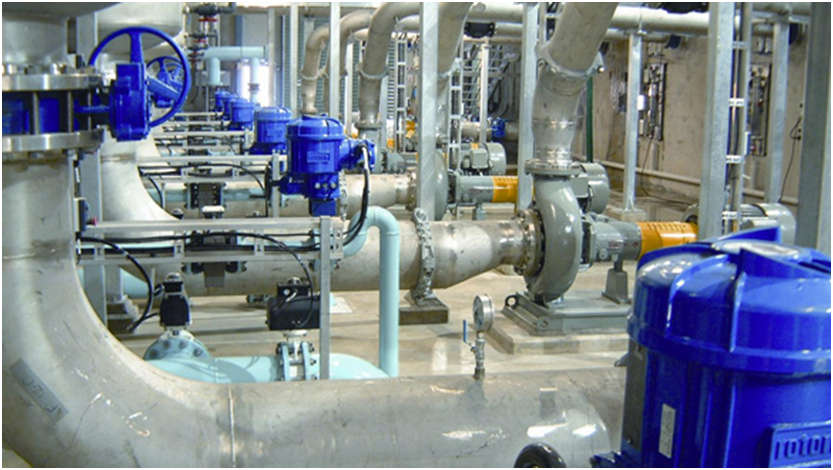 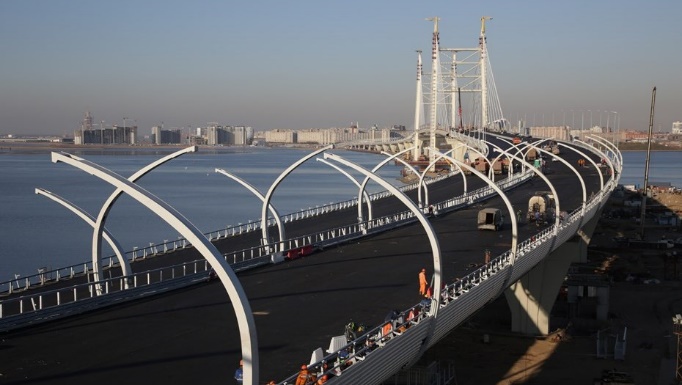 3
Infrastructure mortgage, municipal bonds (etc.)
Municipal bonds are obligations that entitle owners to interest plus repayment of the principal at a specified date. 
States and localities issue bonds to large, expensive, and long-lived capital projects, like the construction and maintenance of bridges, hospitals, schools,  seaports, and infrastructure-related repairs
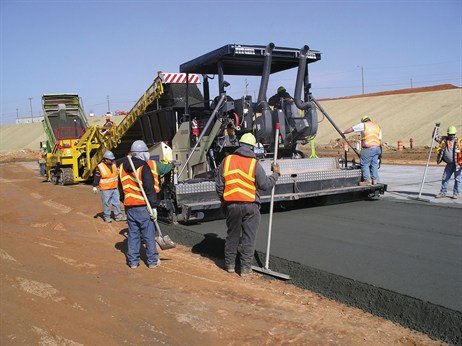 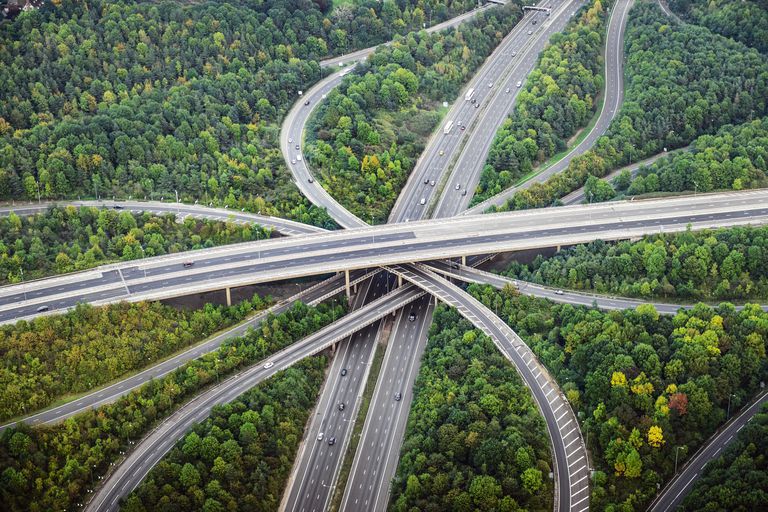 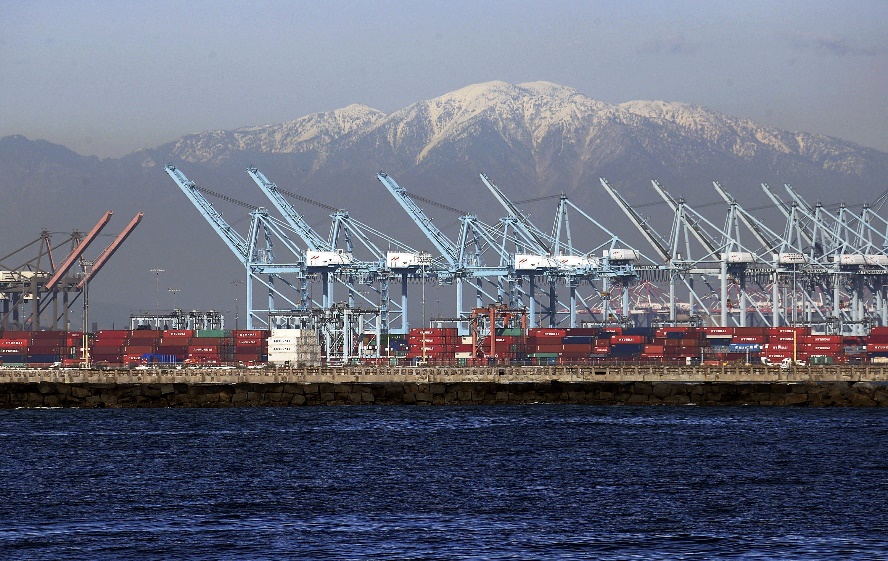 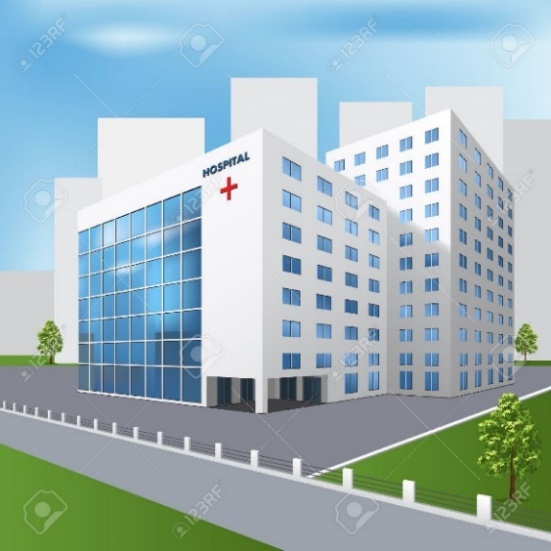 4
Tax Increment Financing
Private partners are motivated to maximize economic development
Highly protected interests of a private partners
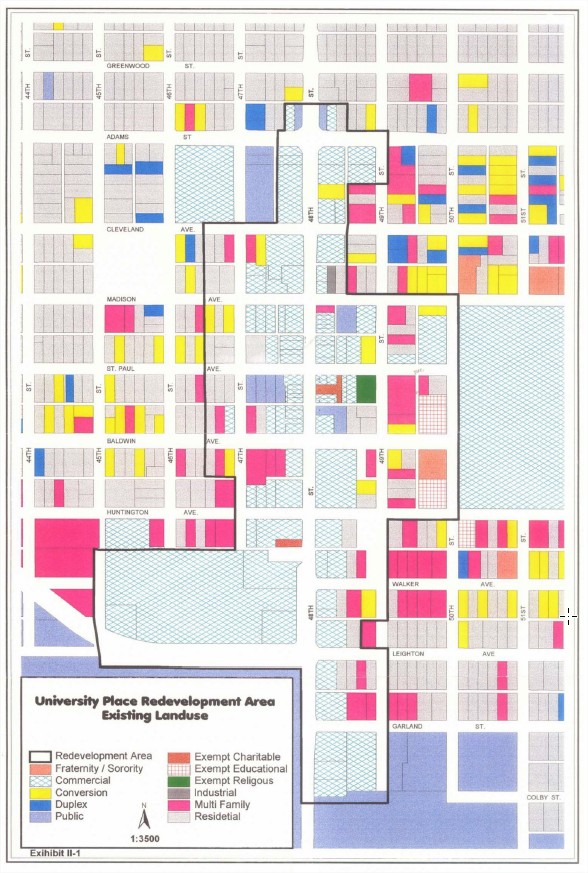 TIF
end 
date
5
How the TIF affects development
World experience
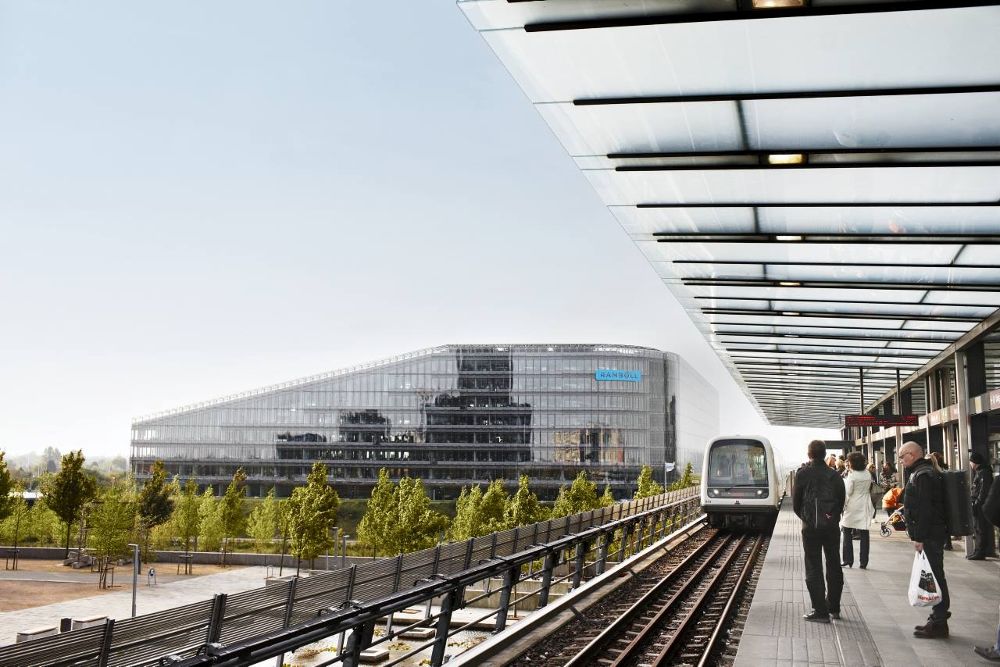 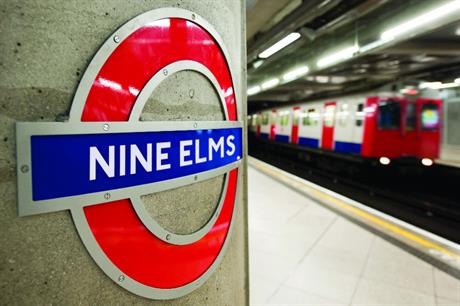 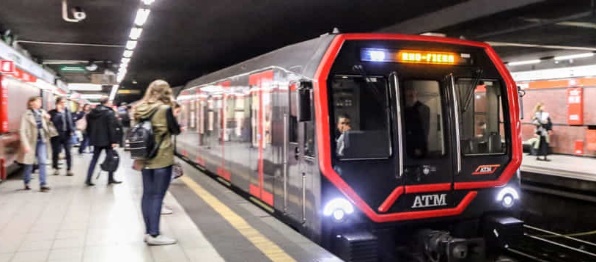 6
How the TIF affects development
Russia experience
Since 2007, the government has invested 14 bn. rubles in the infrastructure of these industrial parks. Of which 10 billion is a loan from VEB.
Total volume of investment made by residents of industrial parks is more than 233 bn. rubles, which gives us a 1:15 ratio public to private investments
For the same period of time, budgets of all levels have received about 76 bn. rubles from residents of industrial parks
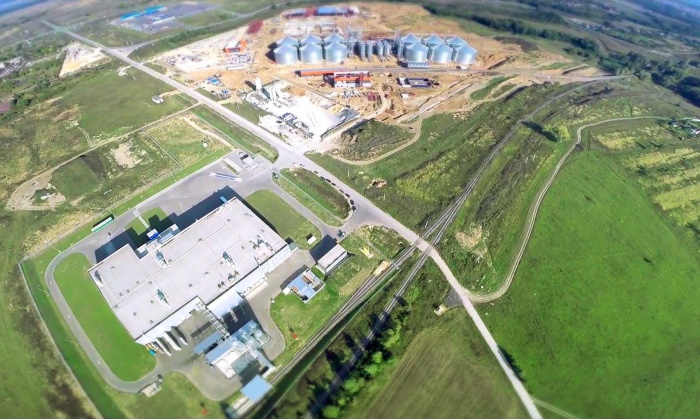 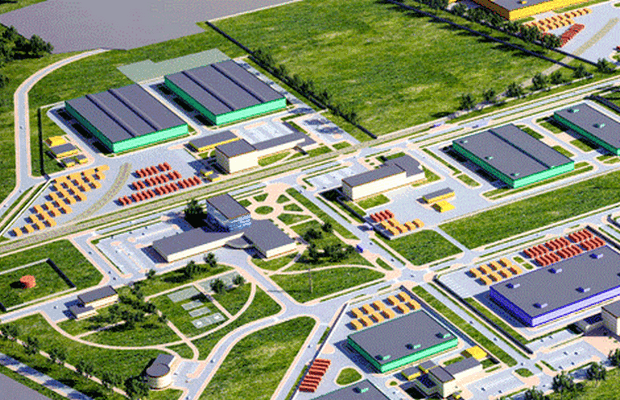 7
Сomparison of some industrial regions of Russia
Nominal growth of 2006/2018
8